Муниципальное казённое дошкольное образовательное учреждение«Детский сад №2 общеразвивающего вида Пограничного МР»
СЕМИНАР ПО ТЕМЕ: 

«Информационные технологии как средство совершенствования взаимодействия всех  участников образовательного процесса»
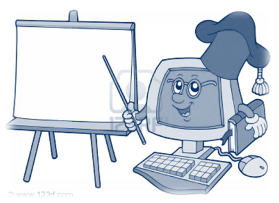 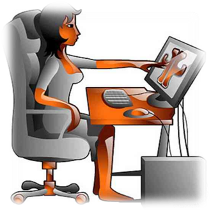 Обмен опытом, знакомство с наработками других педагогов;

Оформление групповой документации (списки детей, сведения о родителях, диагностика, отчёты);

Подбор конспектов занятий, сценариев праздников;

Подбор дополнительного, иллюстрированного материала к занятия, дидактических игр и упражнений;

 Создание или подбор презентаций для детей.
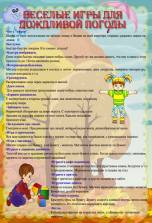 Использование на тематических родительских собраниях мультимедийных презентаций;

Оформление информационных стендов;

Создание информационных буклетов;

Создание электронных родительских газет;

Информирование родителей через сайт ДОУ, группы.
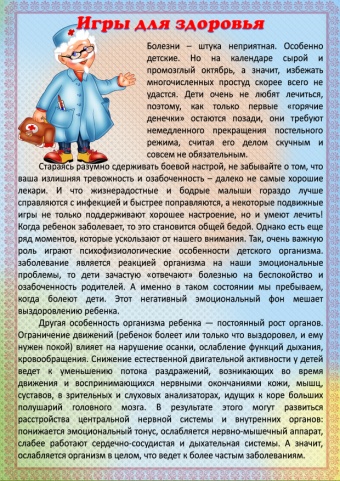 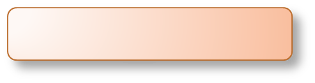 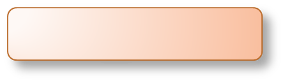 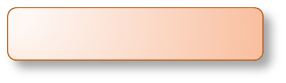 ПЕДАГОГ
ДЕТИ
РОДИТЕЛИ
Повышение профессионального мастерства средствами ИКТ;

Владение навыками поиска информации в сети Интернет;

 Овладение компьютерными программами;

 Ведение электронной документации;

  Создание банка собственных электронных ресурсов;

Расширение возможностей  участия в различных профессиональных конкурсах;

 Создание и ведение собственного мини-сайта
Применение в НОД информационно коммуникационных технологий;

 Создание банка электронных ресурсов для работы с детьми;

 Использование  наглядного, раздаточного материала, картотек;

  Применение обучающих программ, видеофильмов, фонотеки;

 Повышение заинтересованности детей к изучаемому материалу
Применение готовых электронных ресурсов для оформления стендовой информации;

 Разработка буклетов, памяток разной тематики;

 Создание газеты для родителей;

 Использование ИКТ в организации работы с родителями (собрания, практикумы, КВН);

 Создание и ведение мини-сайта группы
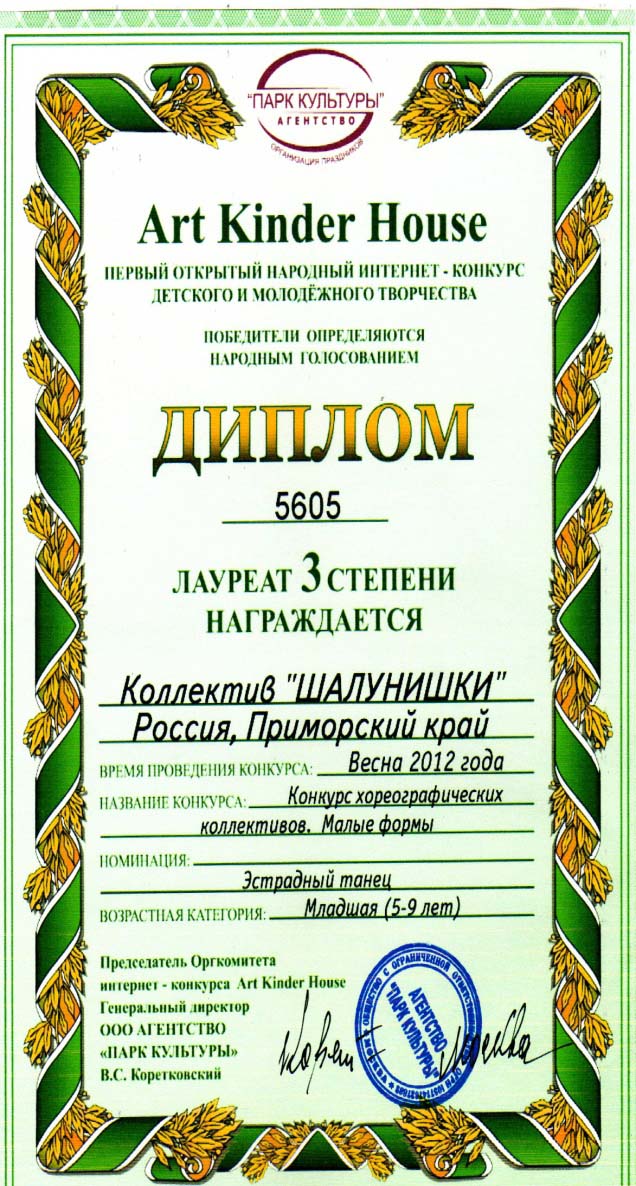 Всероссийский интернет-конкурс детского творчества «Арт Киндер Хаус»
Всероссийский интернет-конкурс  сценариев «День знаний»
Проблемы
Недостаточная материальная база ДОУ.
Нехватка времени.
Недостаточная компетентность родителей в области использования ИКТ.
Перспективы
Активное участие в вебсеминарах и интернет - конференциях  в 2013 г.
Дальнейшее повышение собственной ИКТ-компетентности.
Пополнение  и расширение методических материалов  электронной библиотеки.
Поиск наиболее интересных методических новинок в сети интернет для повышения качества воспитательно-образовательного процесса.
100 % включение родителей в жизнь группы с помощью информации через использование ИКТ.